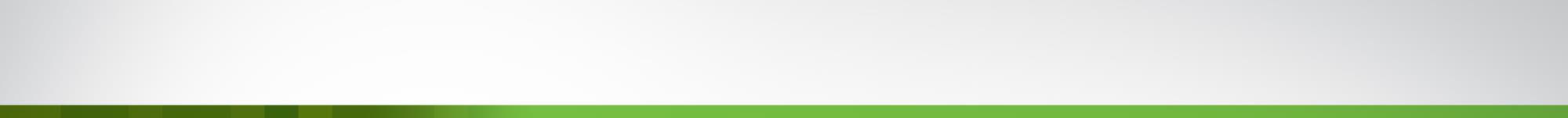 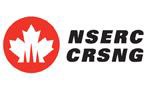 May 16, 2023 Workshop
NSERC Discovery Grants & RTI
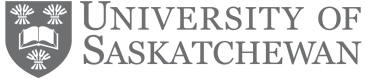 Evaluation Groups:
1501 – Genes, Cells and Molecules 1502 – Biological Systems and Functions 1503 – Evolution and Ecology
1504 – Chemistry
1505 – Physics
1506 – Geosciences
1507 – Computer Science
1508 – Mathematics and Statistics
1509 – Civil, Industrial and Systems Engineering
1510 – Electrical and Computer Engineering 1511 – Materials and Chemical Engineering 1512 – Mechanical Engineering
SAP  – Sub-atomic Physics
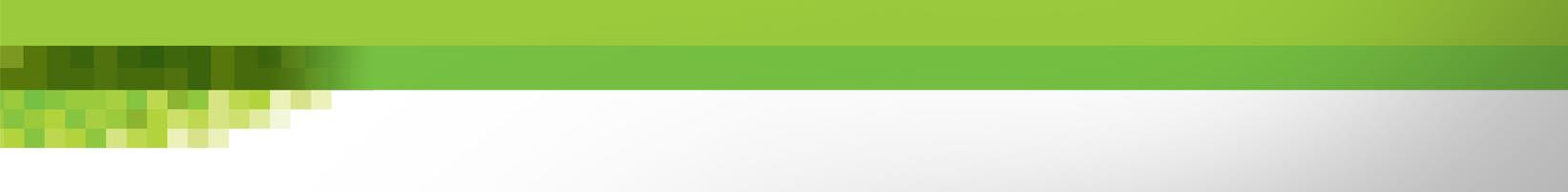 www.usask.ca
We acknowledge that we live and work on Treaty 6 Territory and the Homeland of the Métis. We pay our respect to the First Nations and Métis ancestors of this place and reaffirm our relationship with one another.
~ Please note: this workshop is being recorded.
Schedule of events
Welcome, Introductions, and Overview of the
Evaluation/Rating Process at NSERC
Research Facilitators & Specialists:
Tips on HQP, EDI, CCV, and Internal Review
NSERC DG Evaluation Group Members: Tips from adjudication Q&A
Session on RTI Grants: Research Facilitators and RTI Evaluation
Group Members; Q&A
1:00 – 1:10 PM
1:10 – 1:35 PM
1:35 – 2:00 PM
2:00 – 2:30 PM
2:30 – 3:00 PM
www.usask.ca
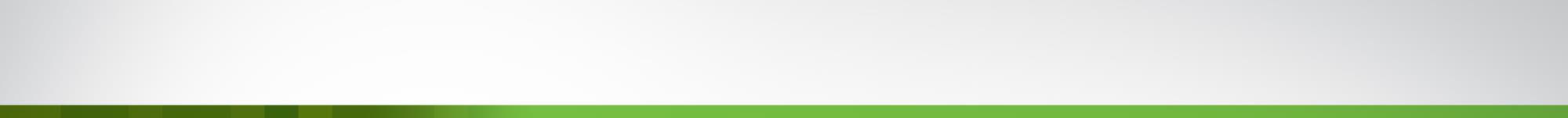 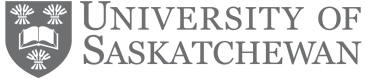 Research Facilitators and EG/RTI members presenting:
Jaswant Singh, Professor, Veterinary Biomedical Science; WCVM,
EG 1502 – Biological Systems and Functions

Robert Scott, Professor, Chemistry; A&Sc,
EG 1504 – Chemistry

Raymond Spiteri, Computer Science; A&Sc,
EG 1508 (Group Chair) – Mathematics and Statistics

Ildiko Badea, Professor, Pharmacy and Nutrition
EG 1511– Materials and Chemical Engineering

Michel Gravel, Professor, Chemistry, A&Sc
RTI Evaluation Group: Chemistry

Suresh Tikoo, Professor, School of Public Health, VIDO
RTI Evaluation Group: Genes, Cells and Molecules
Ron Borowsky, (NSERC Lead) Professor, Psychology (Cognition and Neuroscience); A&Sc
EG 1502 – Biological Systems & Functions - Merit & Ratings

Research Facilitators:

Danielle Baron, Ag & Bio                 - HQP

Tera Ebach, WCVM                             - EDI

Heidi Smithson, Engineering        - CCV 

Manisha Jalla, OVPR                         - Internal Review

RTI Session:

Heidi Smithson, Engineering
www.usask.ca
The Merit “Grid”
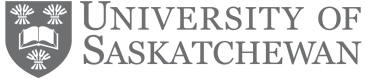 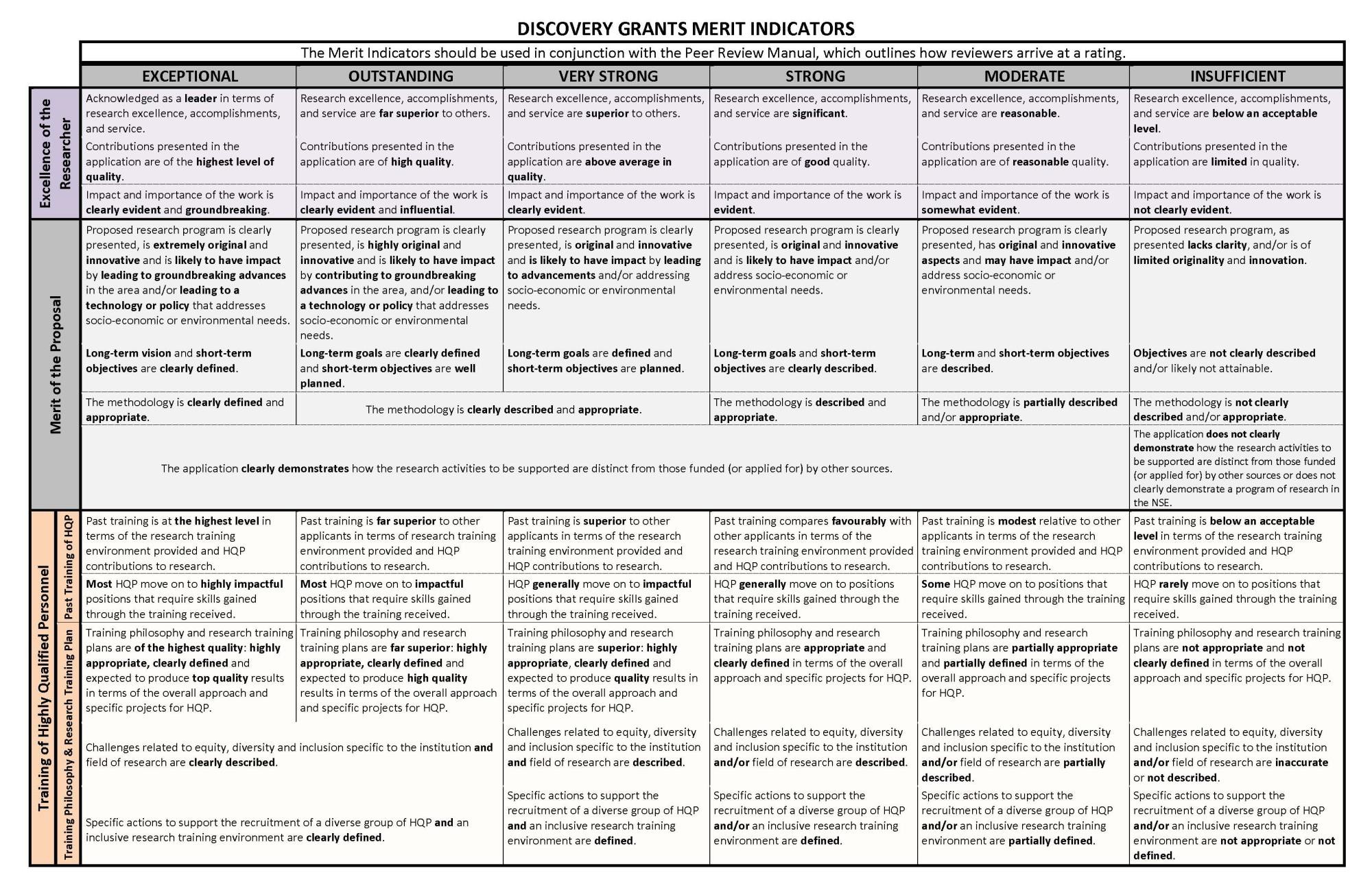 www.usask.ca
NSERC DG Rating Form – Ron Borowsky
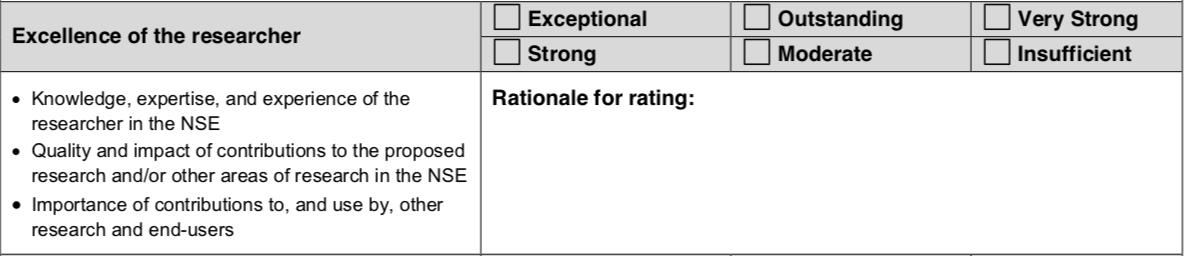 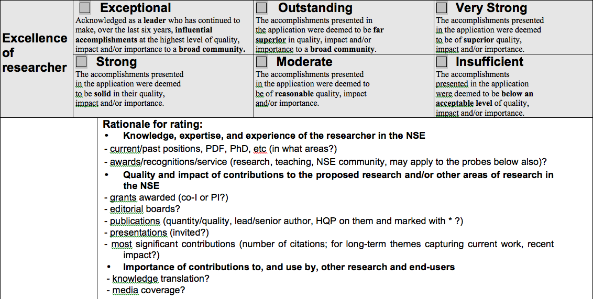 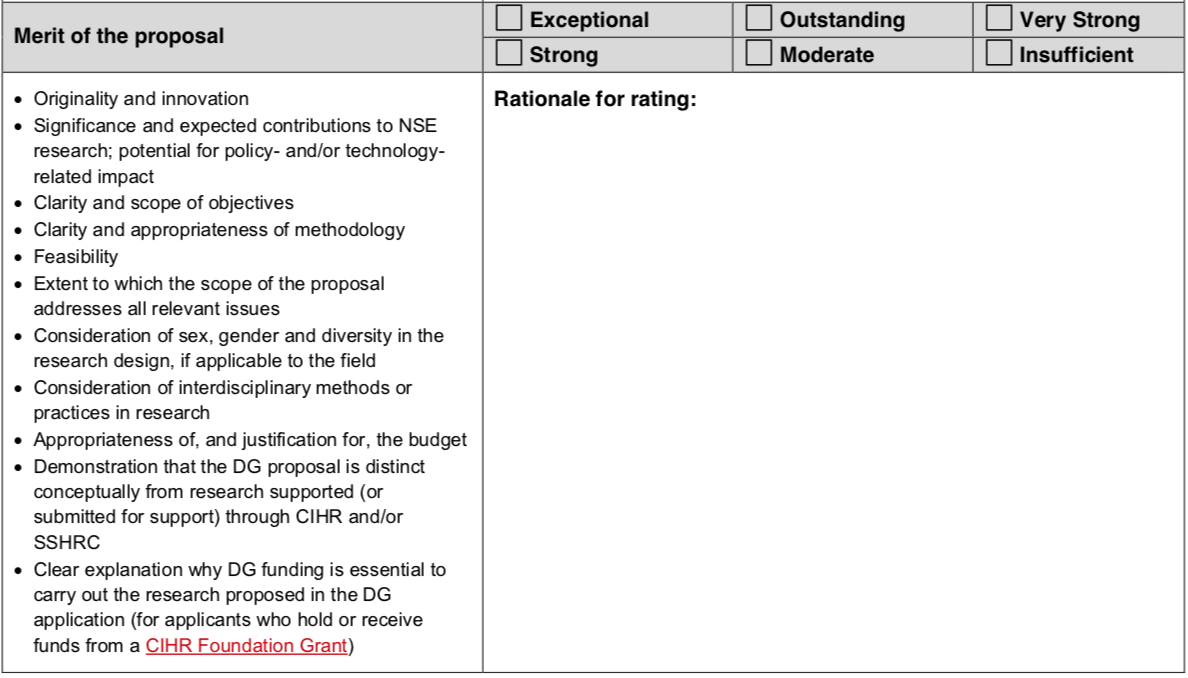 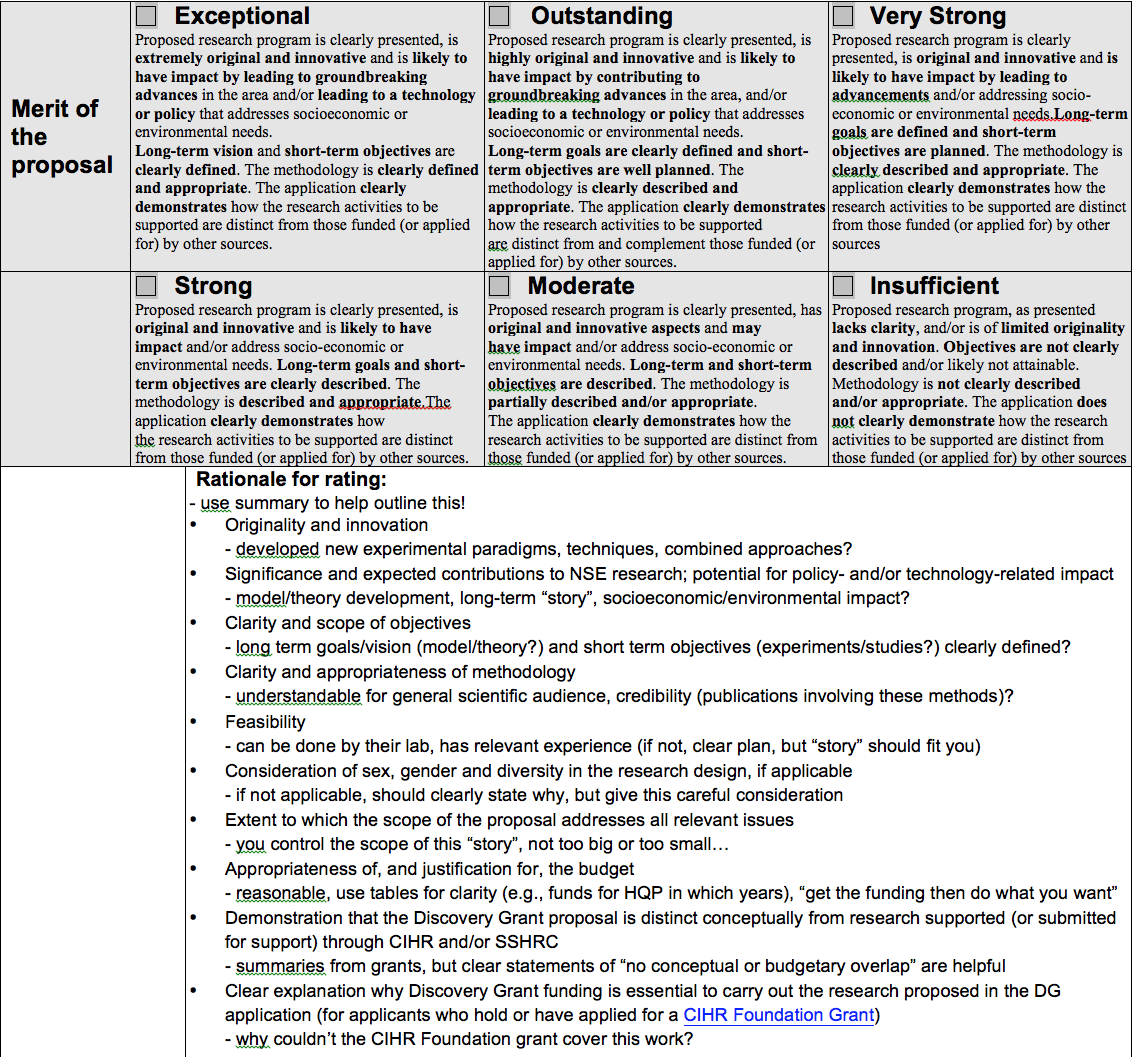 ￼
Now “where”
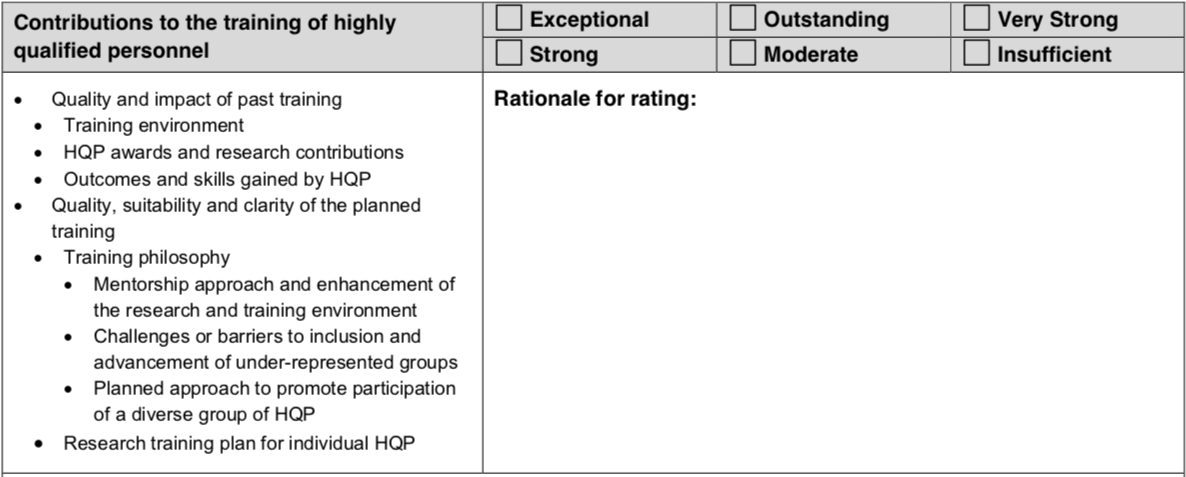 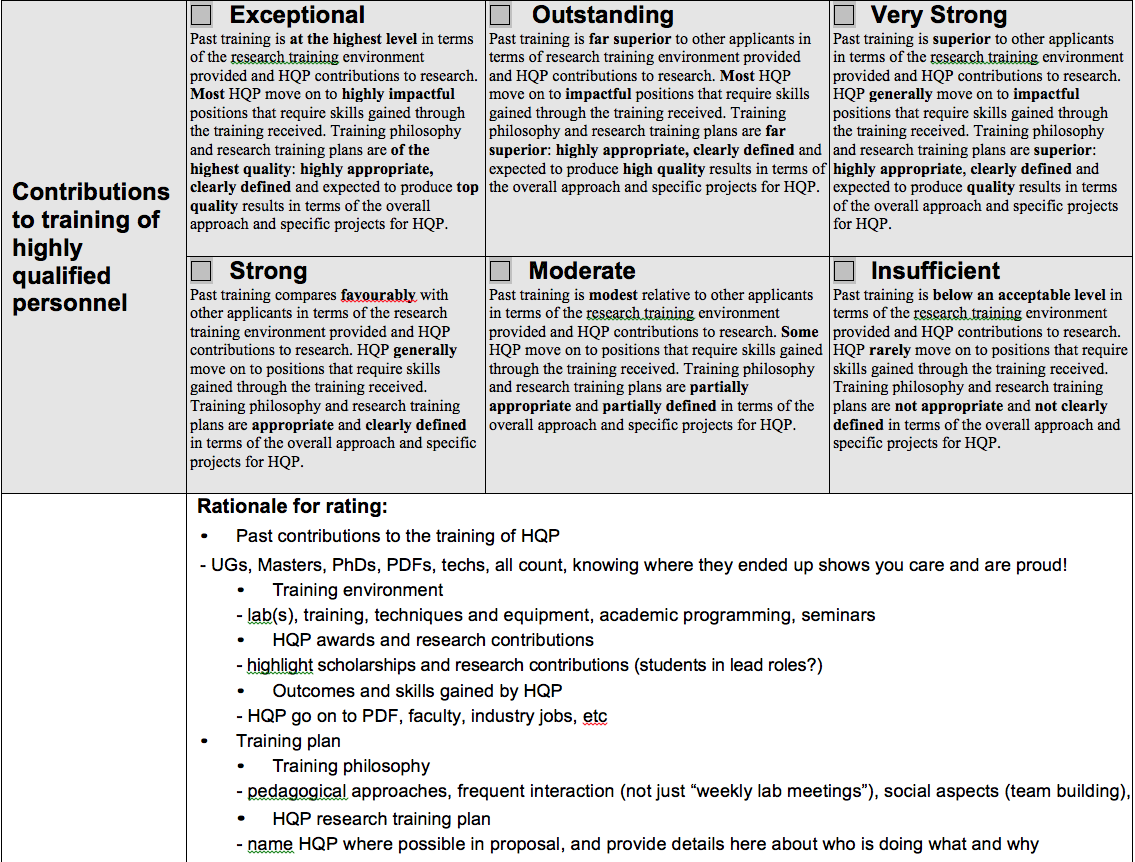 EDI of HQP! (see slides from our next 2 presenters)
Excellence of Researcher
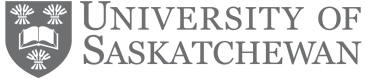 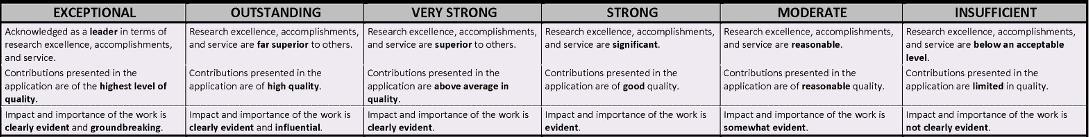 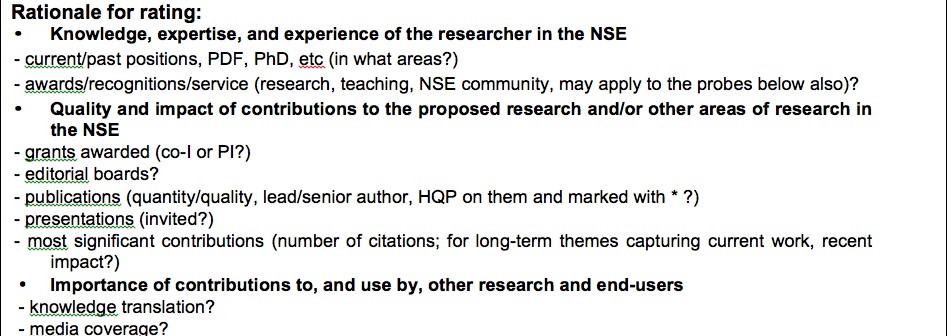 www.usask.ca
Merit of the Proposal
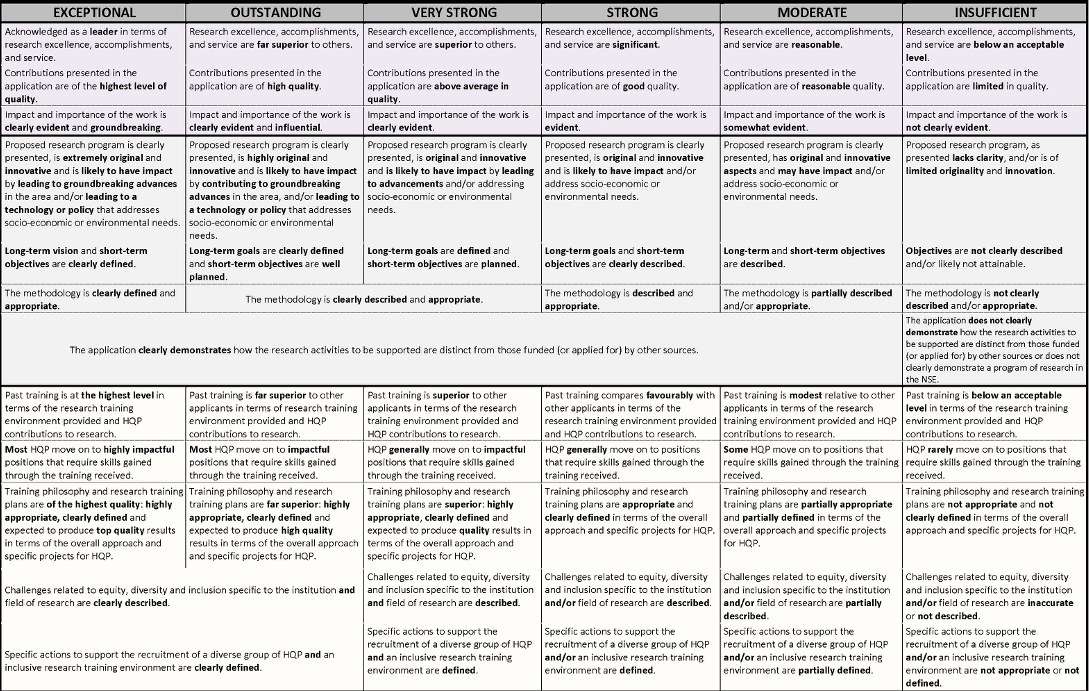 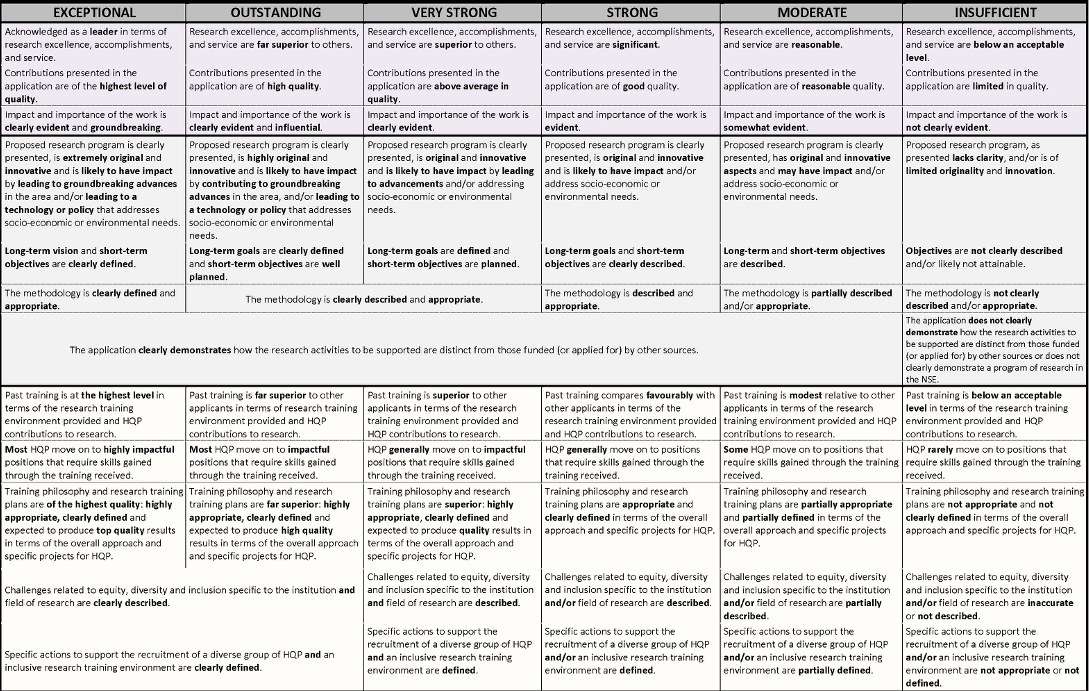 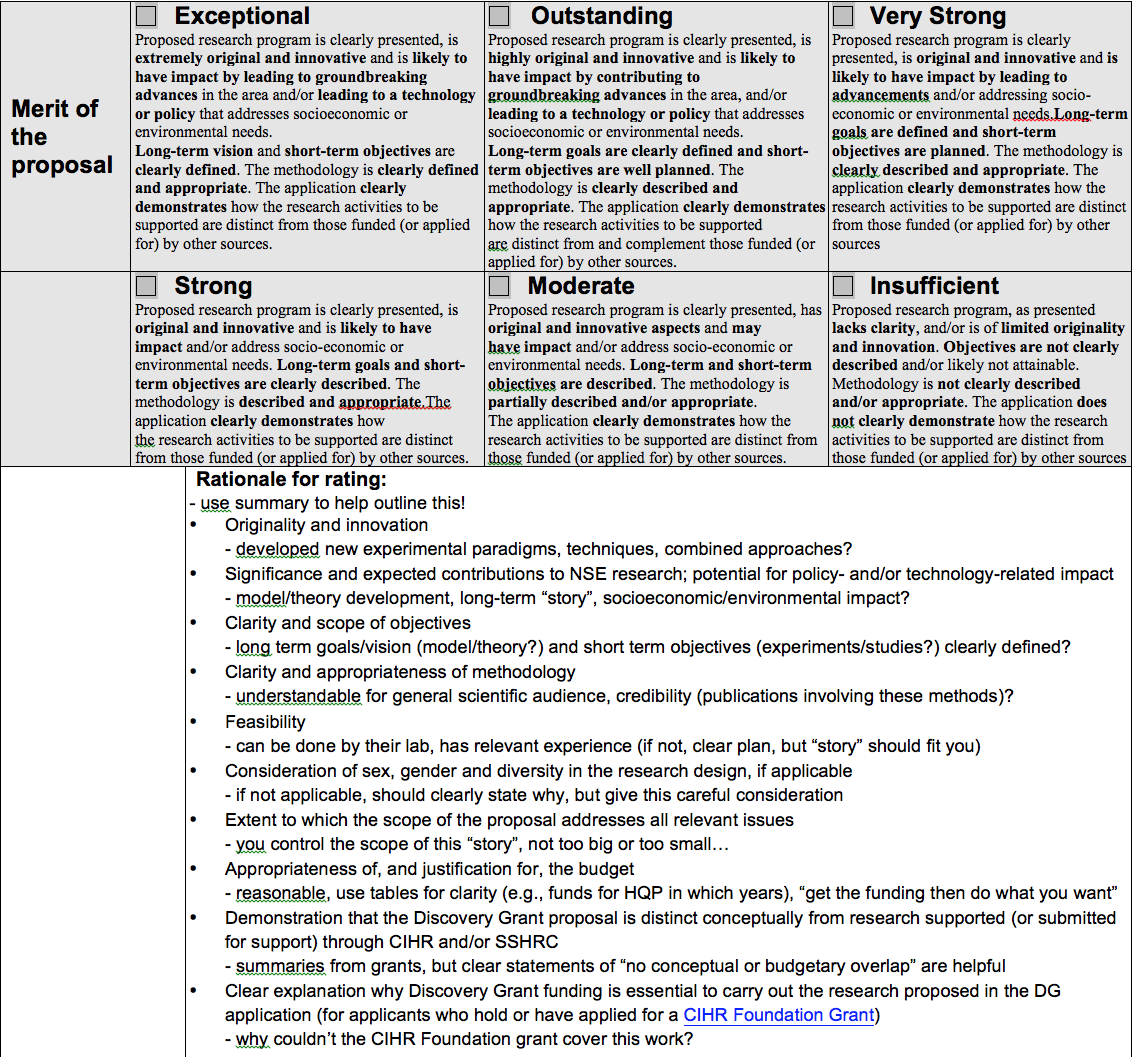 Now “where”
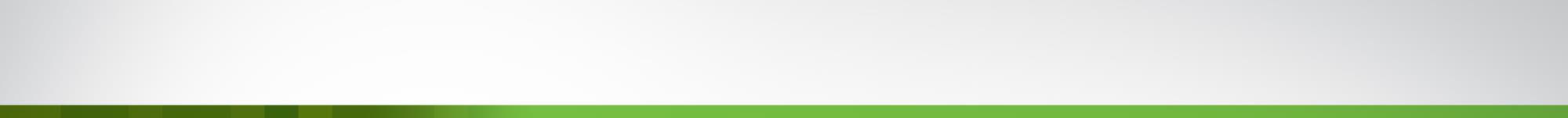 Training of HQP
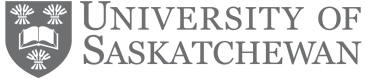 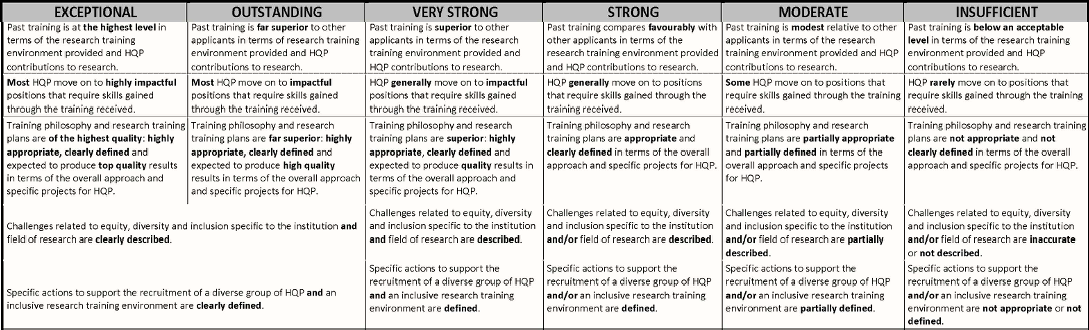 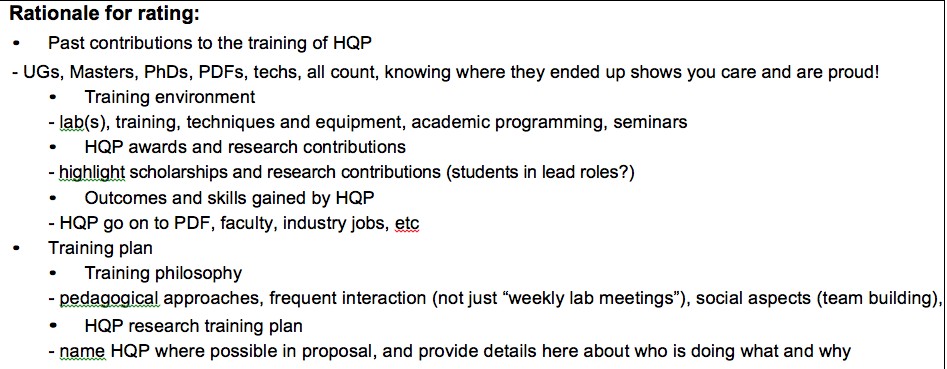 .ca
www.usask
EDI of HQP! (see slides from our next 2 presenters)
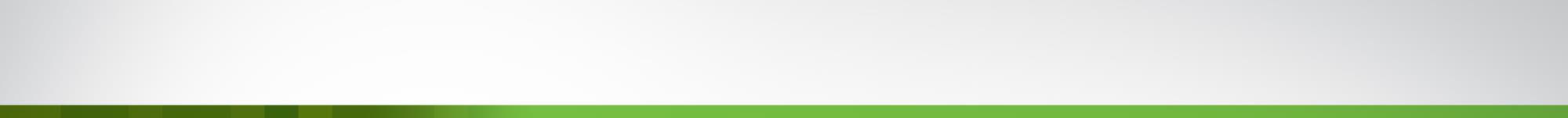 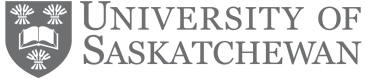 Research Facilitators
Discovery Grants:
Danielle Baron, Ag & Bio
Tera Ebach, WCVM
Heidi Smithson, Engineering
Manisha Jalla, OVPR
HQP
EDI
CCV
Int. Review
www.usask.ca
Training of HQP- – Danielle Baron
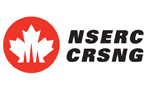 HQP Considerations (Appendix 5, 2022-23 Peer Review Manual)
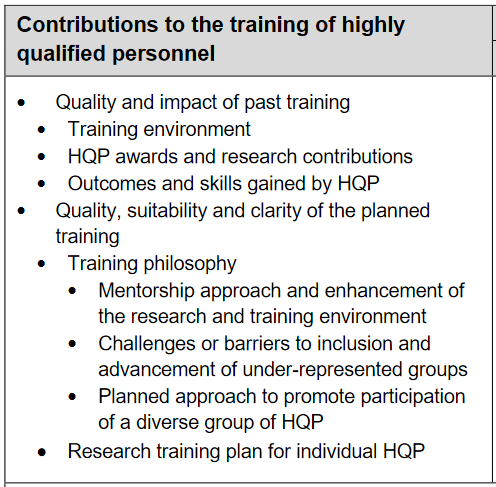 Past training:
Don’t worry if you are an ECR and this is your first research program!
Undergrads, Masters, PhD, PDFs, technicians, research assistants, summer students
Highlight your lab facilities, specialized equipment/techniques, academic programs/training
Discuss past awards, presentations that HQP did
Where they are now – industry, academia – show that you have kept in touch!
[Speaker Notes: I am going to talk about what you need to include in the HQP sections of your proposal and the kinds of information the reviewers are looking for
The HQP component of your proposal is 1 of 3 merit indicators which ultimately decide whether your proposal is funded or not, and if it is funded your scores determine how much money you receive (the other two along with HQP are (1) Excellence of the Researcher and (2) Merit of the Proposal).

There are two sections you need to complete related to HQP in the proposal and they are both part of the online form you complete in the Research Portal. The two sections are CLICK  (1) Past Contributions to HQP Training; and CLICK (2) your proposed Training plan. They are weighed equally in your HQP score, so 50/50.
This content in the box is directly from the HQP section of the Discovery Grants Rating form that the reviewers will use to indicate how they score you and the main points to take into consideration when assigning that score 
First I am going to discuss the Past Training component. CLICK

If you are an established researcher or are renewing a DG this portion is fairly straight forward. Summarizing the numbers of UGs, grad students, PDFs,, etc. that you have supervised within the past 7 year window is always a good idea just to show the scope of your supervisory experience. You will want to Highlight the value-added components that your lab environment provides that supplement the student experience (such as special equipment, facilities, techniques, training programs). You should Discuss awards or accolades that past students have received and how many pubications or talks they have given. E..g, “past Hqp have pubished X papers in peer reviewed journals and given X conference talks/seminars”
If you are an ECR and don’t have much official supervisory experience, that’s ok – discuss all of the informal mentorship and supervision you have provided to students in past lab groups and provide specific examples of ways you have supported them.]
Training of HQP- – Danielle Baron
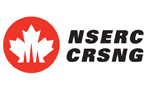 HQP Considerations (Appendix 5, 2022-23 Peer Review Manual)
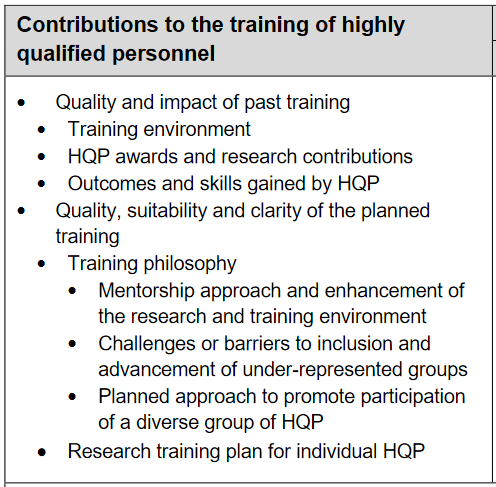 Training plan:
EDI
1) Training philosophy
Your approach to supervising students and mentorship
Team building, frequent (virtual) interactions, pedagogical approaches
2) Research training plan
Do not just list your HQP!
Describe specifically which HQP will be responsible for which aspects of the research and WHY 
Ensure this is mirrored in your methods section in your proposal
Can include a Gantt chart in your budget just.
Use names where possible
[Speaker Notes: Now I am going to discuss the second half of the HQP score, the proposed Training Plan for the duration of your proposed DG. This is where you outline your mentorship philosophy as well as what your various HQP are going to be responsible for. This section is important for everyone, but it is especially crucial if you are an ECR or if you feel your past contributions to HQP training was a bit weak. Here you have the opportunity to make that up by having a well-thought out and detailed plan for your HQP.
I recommend dividing this section of your proposal into two parts CLICK, and actually using these headings to make them clear and separate: First, your training philosophy and second your research training plan.

Training philosphy;: CLICK
Your approach to supervising students and mentorship
Team building, frequent (virtual) interactions, pedagogical approaches 
Don’t just say you have weekly lab meetings
This is also a place to discuss your EDI plan, which Tera is going to specifically talk about after I’m done with HQP, so I am not going to say anything about that

Research training plan: CLICK
Here is where you layout exactly what your HQP are going to do relative to your proposed program
Don’t just say I will have one Masters and one PhD student, for example, and generally say that they will each be included in all aspects of the research process. I see this a lot and it’s not enough.
You need to specifically link individual HQP to certain objectives for example, or if two HQP will work together on an objective or component you need to say that. It may seem obvious to you that you have laid out 4 short term objectives for your DG and you have 4 HQP, but it’s not obvious to readers. In this section you can relist your objectives and explicitly link individual HQP to them, along with the appropriate year or years. Explain exactly what they will be doing within each objective, and ensure that this information is mirrored in the methods section of your proposal document. Even including the HQP in parentheses when you are discussing the specific methods will be very helpful.
It’s also helpful if you are requesting funds for a PHD or PDF do justify why you require that level of training as opposed to putting a MSc or a a summer student on it.And you should include that information in your budget justification as well.
LASTLY, Use names where possible. If you don’t know who your students will be saying MSc1 and MSc2 is fine, but if you already have a student in mind, use their names and put MSc1 in parentheses.]
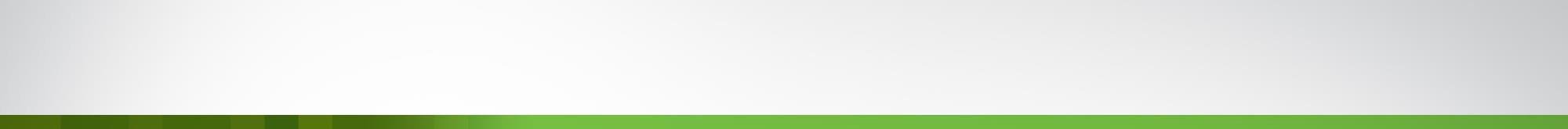 EDI – Tera Ebach
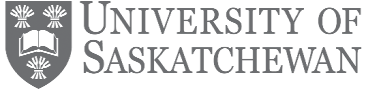 Equity Diversity and Inclusion (EDI) NSERC Discovery Grants
Incorporate EDI throughout the grant
Clearly describe EDI challenges in the Institution/College & Field of Research
Include your own specific actions for HQP recruitment that address EDI Challenges.
Include your own specific actions to support an inclusive training environment

NSERC - NSERC guide on integrating equity, diversity and inclusion considerations in research (nserc-crsng.gc.ca)
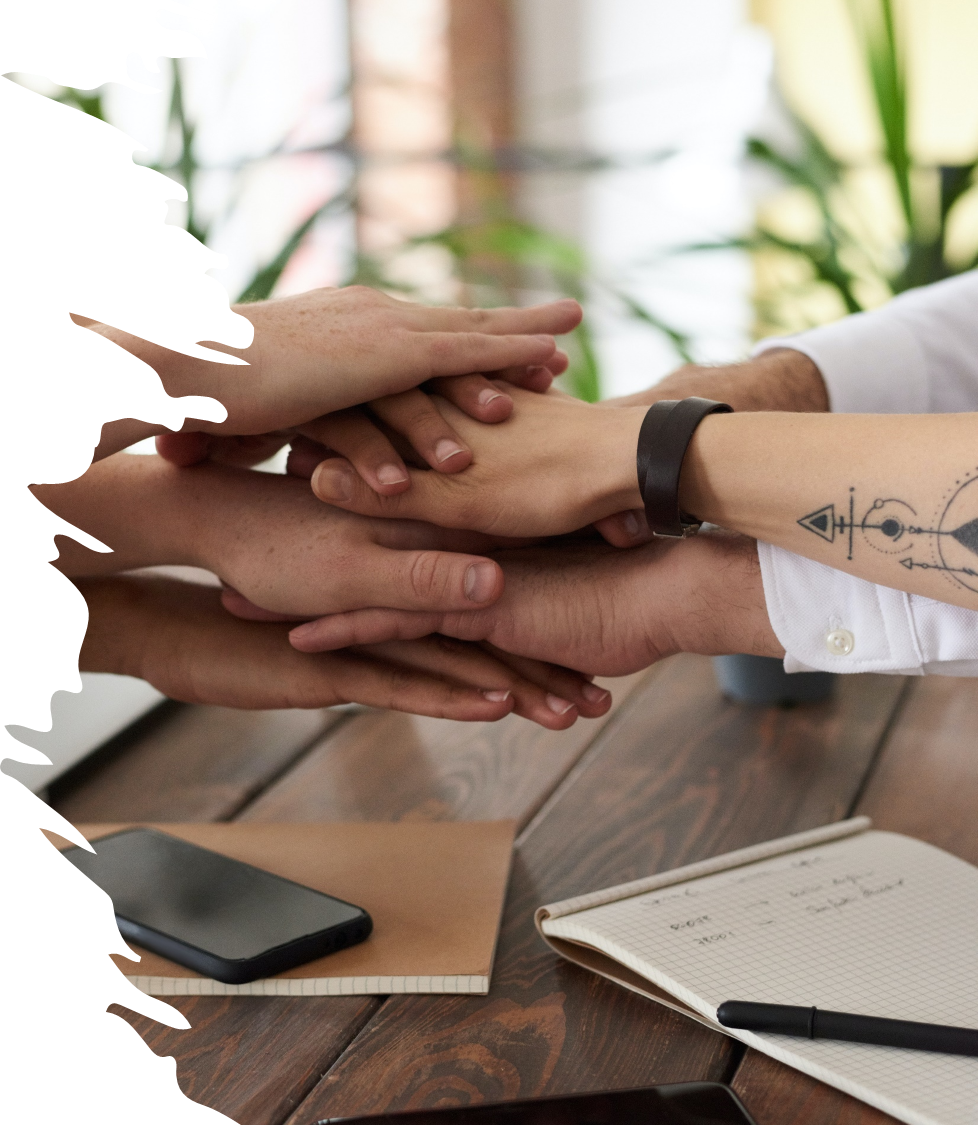 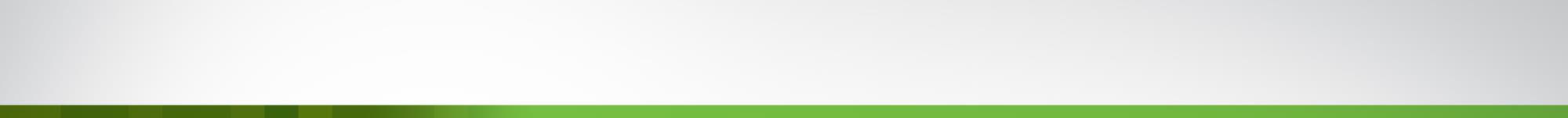 CCV  –  Heidi Smithson
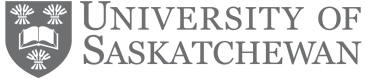 Top Tips for CCV
Start Early!
Use the NSERC CCV template (under Funded on the CV tab)
Follow the PDF Guide provided by NSERC in the NSERC template
Make good use of extra space
Mark your HQP with asterisks following their surnames
Visit the Grants Repository to see samples of CVs from past successful
applications (https://vpresearch.usask.ca/events/grants-calendar.php)
Contact your RF or RASI with questions or issues
Attend the fall CCV and DG application clinic (dates and times will be announced later in the summer).
www.usask.ca
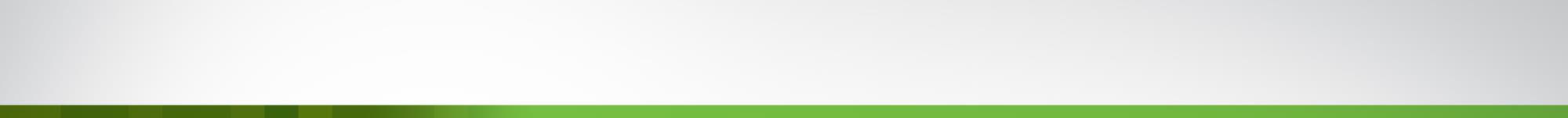 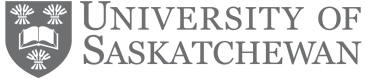 Use the NSERC CV Template
To select the NSERC CCV template, choose ‘Funded’ under the CV tab, search for NSERC under funding source, then select NSERC_Researcher for CV Type.
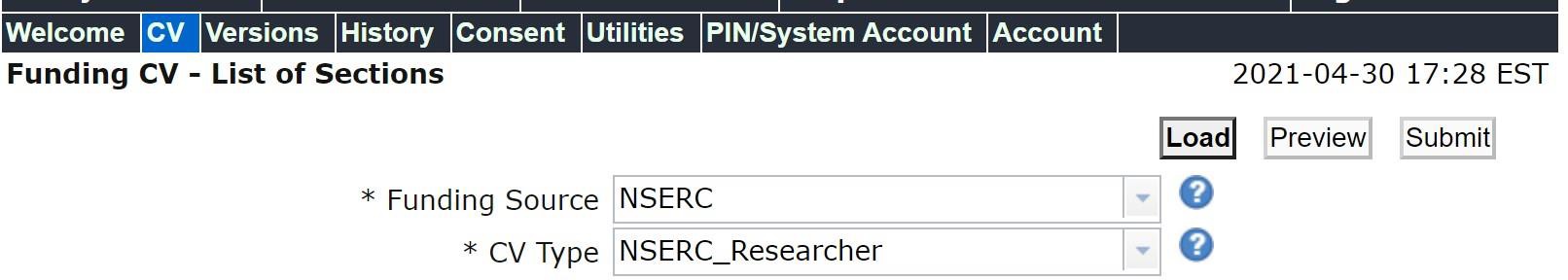 www.usask.ca
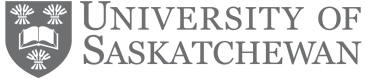 Follow the PDF provided by NSERC
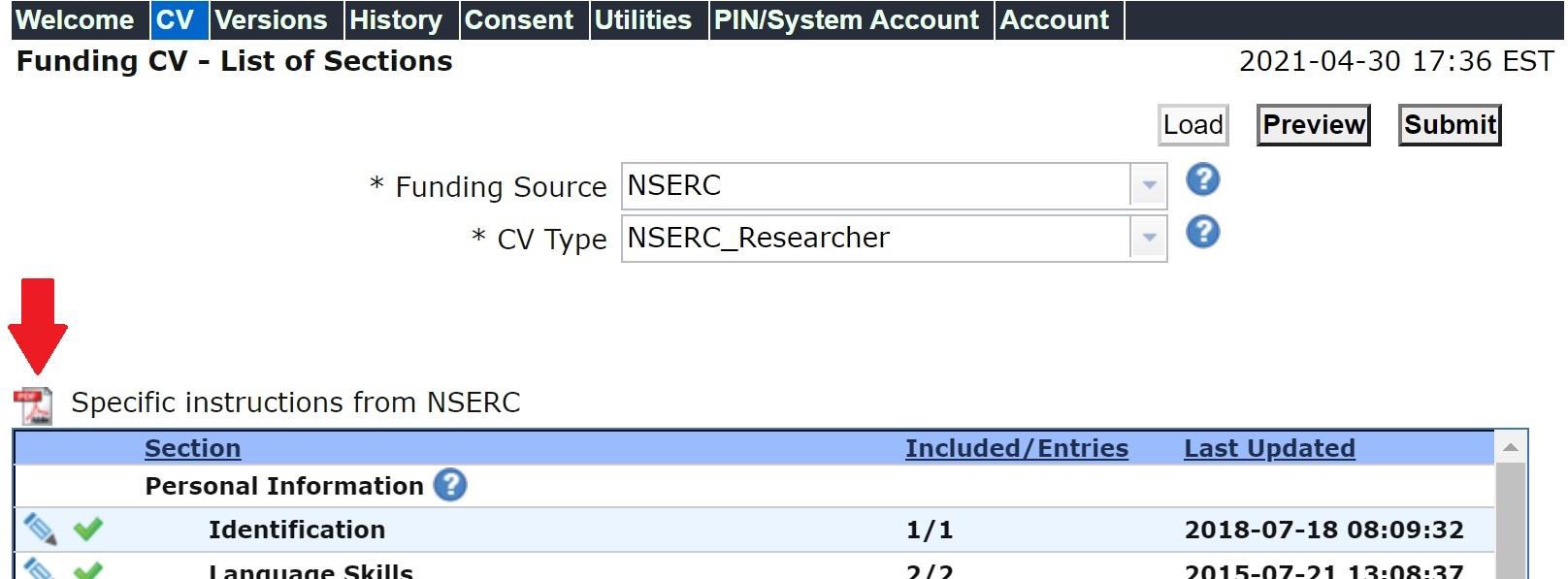 www.usask.ca
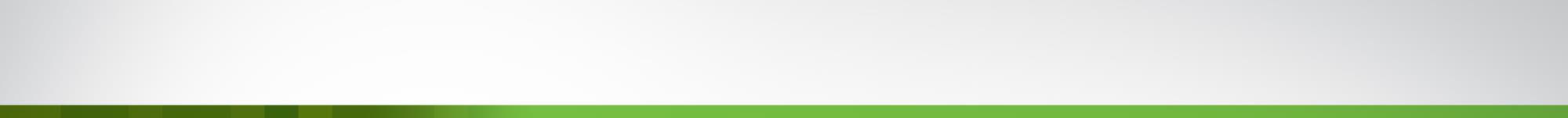 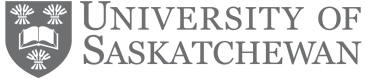 Make good use of extra space
Note that many of the text boxes in CCV have a lot of space. You can use this space to provide additional information about entries (e.g., award received for a paper, etc.)
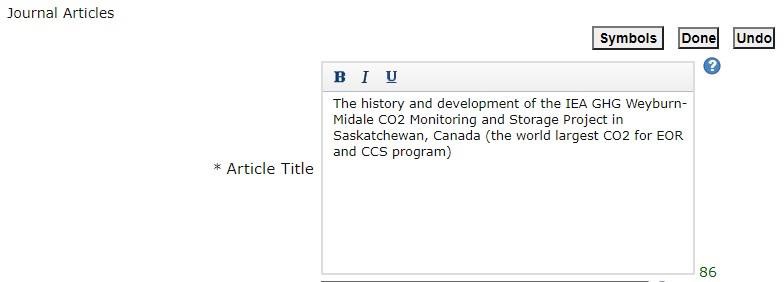 www.usask.ca
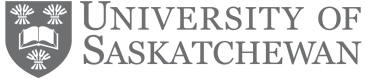 Mark your HQP with asterisks following their surnames
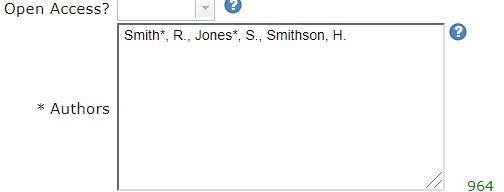 www.usask.ca
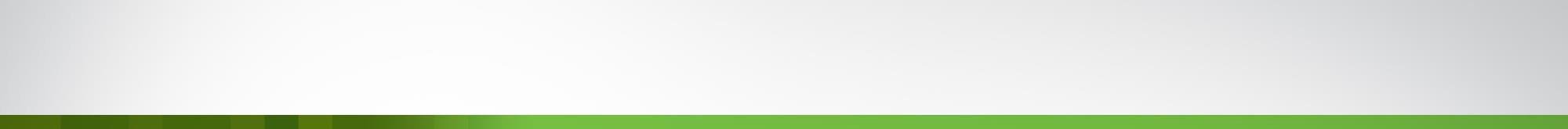 Internal Review – Manisha Jalla
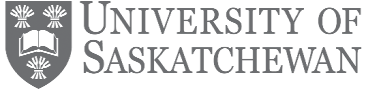 www.usask.ca
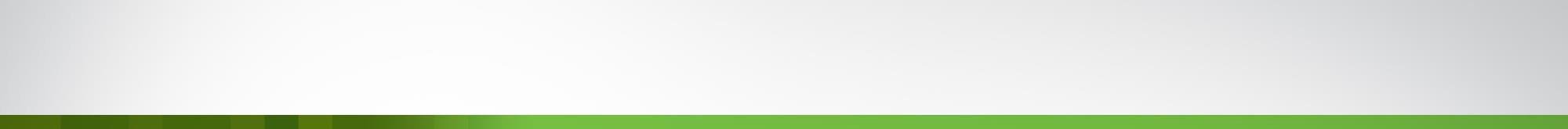 Internal Review
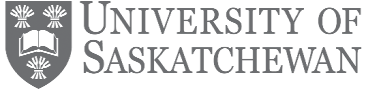 www.usask.ca
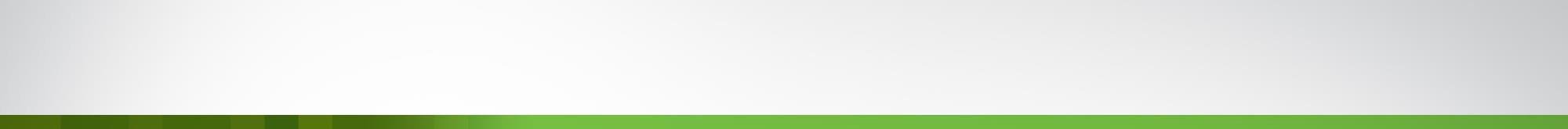 Internal Review
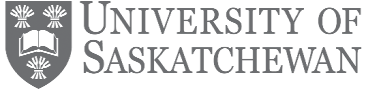 List of Researchers from USask who are currently holding (or have recently held NSERC Discovery Grant)

	Please refer to this list while suggesting internal reviewers, if 	you are participating in the USask Internal Review Program.
www.usask.ca
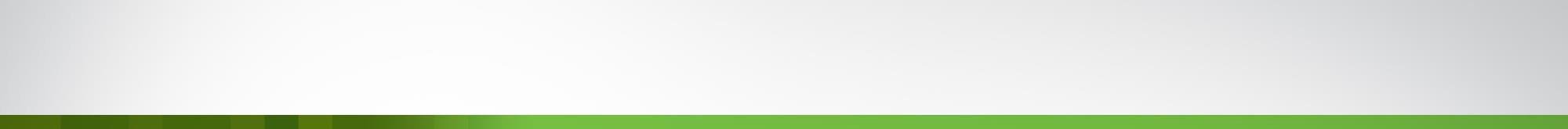 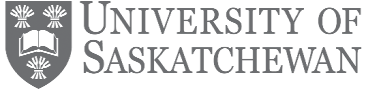 Intention to apply (USask) NOI to NSERC
Draft proposal for internal review(USask)

Compliance deadline
(RTI)
(ask your RF for earlier college/dept deadlines)
www.usask.ca
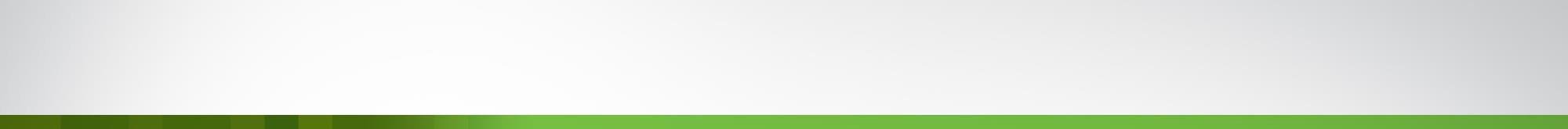 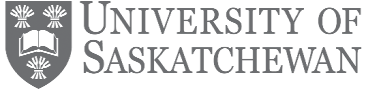 RTI deadlines
Compliance deadline (DG)
(ask your RF for earlier college/dept deadlines)
DG deadline
www.usask.
ca
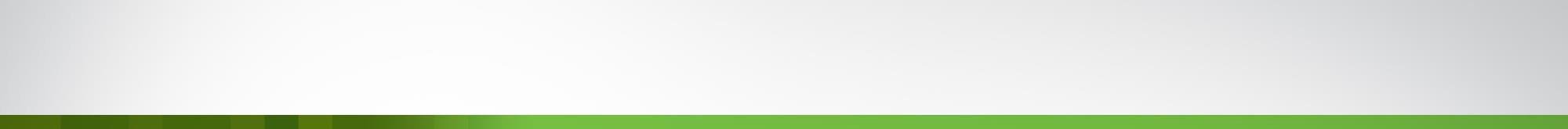 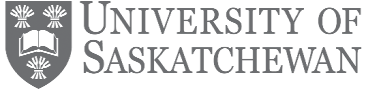 DG Evaluation Group Members/Group Chair
Jaswant Singh, EG 1502 – Biological Systems and Functions
Robert Scott, EG 1504 – Chemistry
Raymond Spiteri (Group Chair), EG 1508 – Mathematics and Statistics
Ildiko Badea, EG 1511– Materials and Chemical Engineering
www.usask.ca
EG 1502:Biological Systems, Prof. Jaswant Singh
The Grid is our God during the Competition week
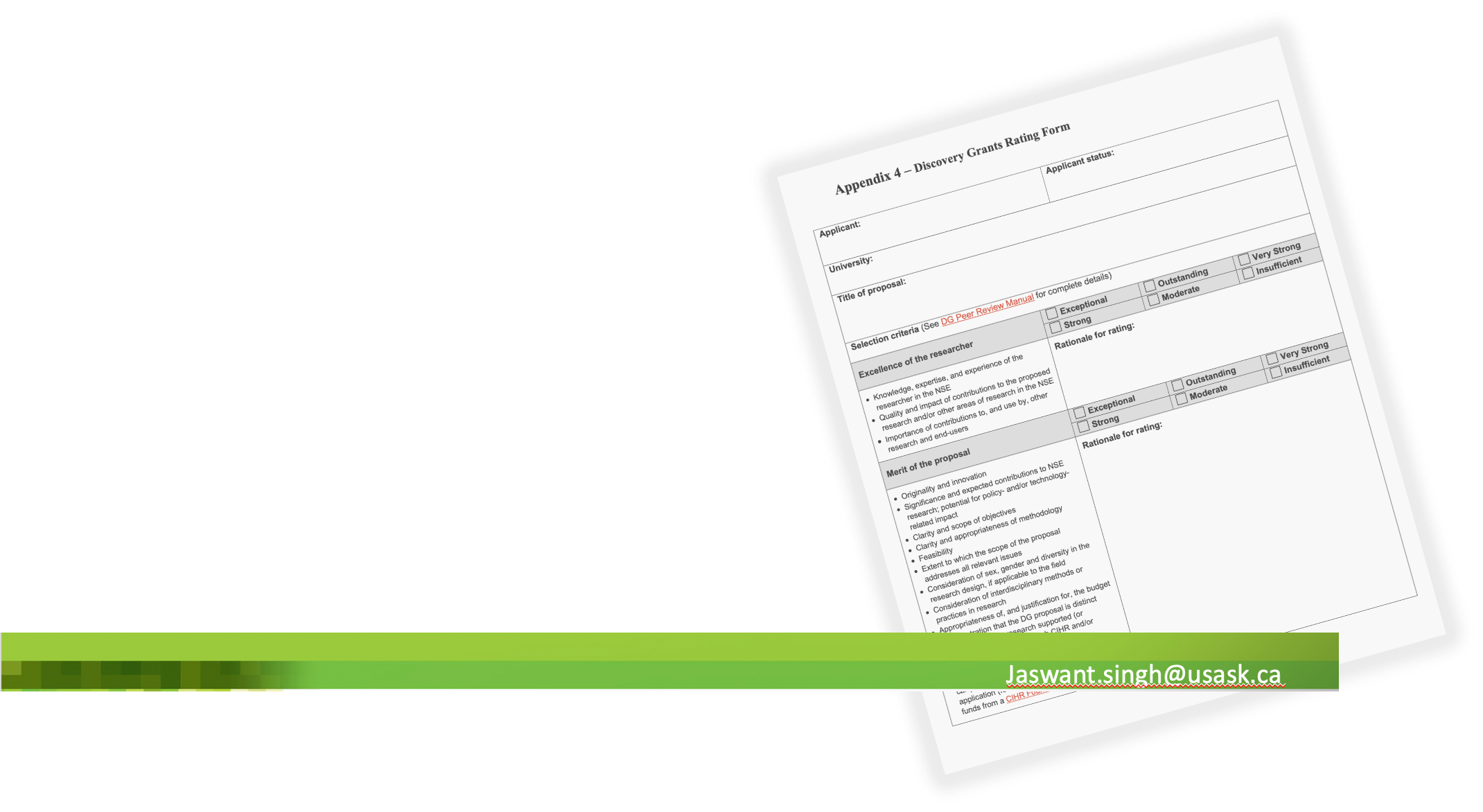 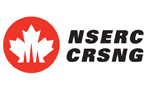 The Chair and Group members breath-in and live by the Grid!
R1 and R2 are your friends and advocates
Help them
As R1, I get only 3-4 minute to present your case!
What rationale would you like to appear on the Evaluation Form
Fill in the form for someone from USask database (i.e., understand the Grid)
Keep the story simple
Weaving the story between different sections (=multiple iterations)
Keep CIHR domains out
What specific EDI actions have you taken? Keep CIHR domains out
What specific EDI actions are you taking?
[Speaker Notes: Decide your long-term goal (15-20 year) and short-term objectives (5 year) by the end of today
As a reviewer, I got >40 applications last year - 10 as R1. As an R1, I spend about 2 to 3 hours on each applicant and as a R4 or R5, about 30-45 minutes. Give me the info in “ready-to-use” form.]
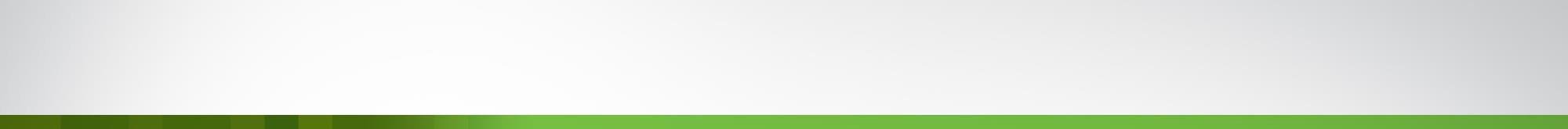 EG 1504:Chemistry, Prof. Rob Scott
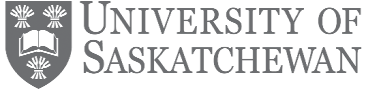 Some of the issues I noted the past several years that led to poorer outcomes:

Description of EDI challenges in both your field of research and institution. Explicitly state what these challenges are for both, and provide several concrete action plans.

Most Significant Contributions to Research: These should be used to describe your expertise and the impact of your work, and need not be publication specific (i.e. they should not be paper abstracts). Be specific about evidence of the impact of your work – i.e. your expertise has led to invited talks/publications/grants/awards/collaborations, etc. 

Collaborations: Many people collaborate, but it is incumbent to describe your role in all collaborations. If you publish with other co-PIs often, be explicit about what your role is. 

Delays in Research: Quantify your delays. NSERC allows you to attach a supplementary contributions to research document. Only a minority of applicants take advantage of this.
www.usask.ca
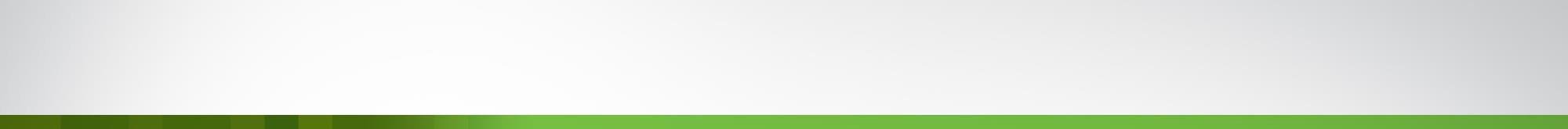 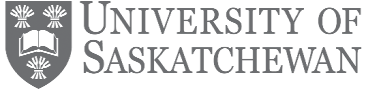 EG 1508:Math & Stats, Prof. Raymond Spiteri (Group Chair)
Start early!
Read the instructions; follow the instructions.
Get feedback.
“The onus is on the applicant.” 
Clearly explain your role in publications, supervision, collaborations, committees, other funding.
Ensure consistency between CCV and application.
Don’t take EDI lightly.
No matter how clear things are in your mind, do not assume reviewers can read it.
Write in plain language for the educated non-specialist.
Less can be more, but sometimes less is just less. 
Have fun! Have your excitement/enthusiasm come through!
www.usask.ca
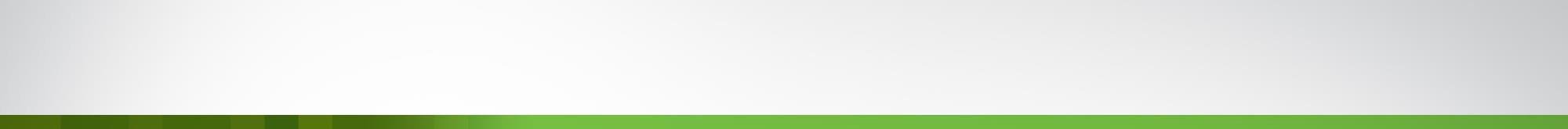 EG 1511: Materials and Chemical Engineering, Prof. Ildiko Badea
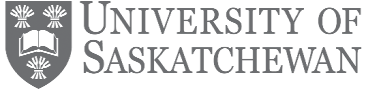 Read thoroughly NSERC guidelines and the Grid

Read previous awarded applications

Made sure all points are addressed in the application (HQP past training and plan seems important for this EG).

Training HQP – past strategies to support future recruitment, addressing EDI
www.usask.ca
Q&A: Discovery Grants
Please either type your question into the chat, or raise your hand!
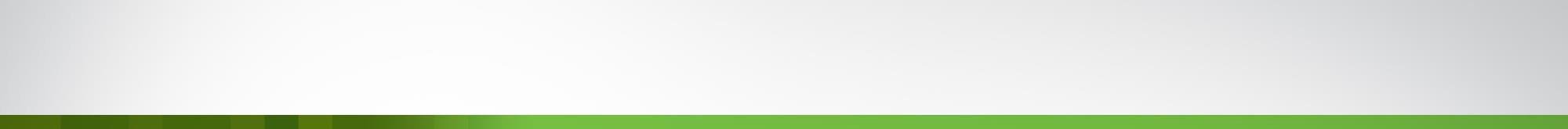 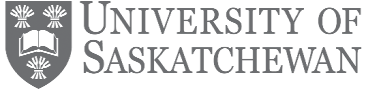 RTI: Research Facilitators

Heidi Smithson, Engineering
RTI: Evaluation Group Members
Michel Gravel, RTI Evaluation Group: Chemistry
Suresh Tikoo - RTI Evaluation Group Genes, Cells and Molecules
www.usask.ca
Research Tools and Instruments (RTI) – Heidi Smithson
Reviewed 29 RTI applications beginning from 2016/17 – 2020/21
Characteristics of Successful RTIs
Characteristics of Unsuccessful RTIs
What does all of this mean?
Larger teams fair better because:
They can demonstrate significantly more use and impact
They train more HQP
They can demonstrate more collaboration and multidisciplinarity
The size of the team ensures each section of the proposal is more succinct and less technical
Cont’
Smaller dollar value proposals:
Tend to be single applicants or small teams
Seem to be less polished
Excellence of the Researcher(s)
This does appear to have some import, but it is not the whole story as sometimes the same excellent applicants are not funded.
The proposal still needs to have the other qualities mentioned.
Tips
Start working early to give yourself lots of time to put together a larger team or identify (confirm) other users
Work with your Research Facilitator to help identify potential collaborators in other units
If you’re a single applicant or small team, don’t feel compelled to fill up all the pages. Keep the writing succinct, specific, and not overly technical.
If you’re asking for a small dollar amount, put the same effort in as you would for the full $150,000.
Smaller teams need to be realistic about number of HQP trained (compensate by identifying other users)
Find and follow examples in the Grants Repository. You can adapt the qualities of a larger-team proposal to a small one.
Research Tools and Instruments (RTI) – Prof. Michel Gravel
Tips for a Successful RTI Application
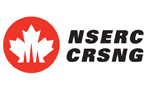 Need, urgency and suitability (40%)
Demonstrate instrument is essential and not currently available
Intensive use of instrument: # of users, # hours/month
Shared instrument: # of applicants, # of users
Feasibility and impact (40%)
Excellence of research program and of applicant
EDI in team composition (applicants)
Training of HQP (20%)
Quality and importance of training on this instrument
Shared instrument: # of applicants, # of users
EDI in users
Assessment Notes Template: RTI
Research Tools and Instruments (RTI) – Prof. Suresh Tikoo
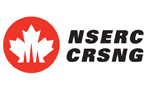 Information is on Next Slide
1. Need , urgency and suitability (40%);
A)
The equipment is essential for the research and there is no other most cost-effective ways of obtaining the results)
number of users to be benefited
If yes-----justify
important for research,	✓ HQP training
B) Availability of similar equipment/facilities/services in the vicinity;
✪ Functioning equipment  (✓ # of users, ✓ feasibility of moving samples, ✓ limited access to the instrument, ✓ drawback in existing Equip.
✪ Replace failed equipment ✓(need costly repair every 3-6 months, ✓ no availability of parts)
✪ Upgrade or replace obsolete instrument. (✓ new analysis software, ✓ changed technology)
C) Impact of delay in acquisition of equipment
on research and pace of research
delay in publication	✓ delay creates problem with existing/ future collaborations;	✓building competitive research program.
delay in HQP training /completion	✓ force HQP to work irregular hrs (without supervision)
Degree of utilizations.
D)
as many researchers / HQP as possible
2. Feasibility and Impact (40%)
A)
Quality and significance of research programs, potential for major advances and impact in the discipline
✪ Team: 	✓ Avoid member with well funded human health research . ✪ Simple language 	✓ reviewer may not be from your area)
✪ Advances / impact	✓ Immediate impact --- Scientific ;	✓ long run Impact. ---economic potential
B)
Supervised (may be by an appointed technician), ✓ separate accessible space;
Feasibility of the plan to use equipment.
Time booking system,	✓ user fee (future repairs, partial salary etc);	✓ ordering system

C) Existing experience or training plan for applicants to use the system.	✓( PI & technician well trained).
✪ Team / applicants  ✓ Gender,	✓ minority,	✓	Indigenous etc-----------------(Not considered for allotting marks)
D) EDI
3. Training of HQP. (20%)
✪ Past 	✓ HQP Track record	✪.  Future.	✓ Help increase HQP #
A) Quality & extent of training
Beneficial if industry involved, ✓ Senior HQP /technician provide training ✓ Need Training plan
B) Opportunity for hands on training:
C) Potential to provide marketable skills for trained students
D) EDI ✪ Emphasis need to be
Plan to host indigenous students for recruiting,
Representing different countries with diverse ethnicity.
MOU /access to indigenous community
Female HQP recruitment
Q&A: RTI Grants
Please either type your question into the chat, or raise your hand!
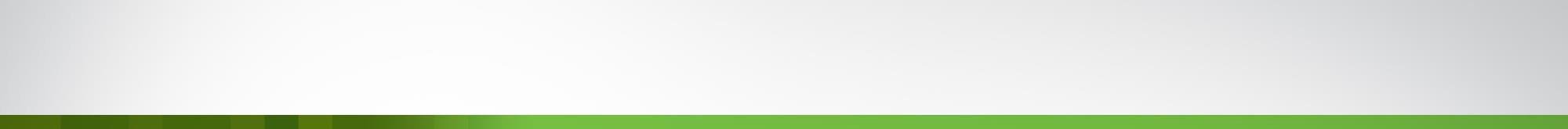 Application Preparation Resources
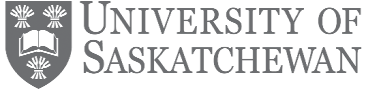 NSERC Resources:
NSERC Instructions	http://www.nserc-crsng.gc.ca/ResearchPortal- PortailDeRecherche/Instructions-Instructions/DG-SD_eng.asp

NSERC Presentation Standards (fonts, margins etc.) are at: http://www.nserc-crsng.gc.ca/OnlineServices- ServicesEnLigne/pdfatt2_eng.asp

NSERC Webinars: http://www.nserc-crsng.gc.ca/ResearchPortal-
PortailDeRecherche/RP-CCV-Webinar_eng.asp

NSERC resource videos http://www.nserc-crsng.gc.ca/ResearchPortal- PortailDeRecherche/Resource-Informatives_eng.asp
www.usask.ca
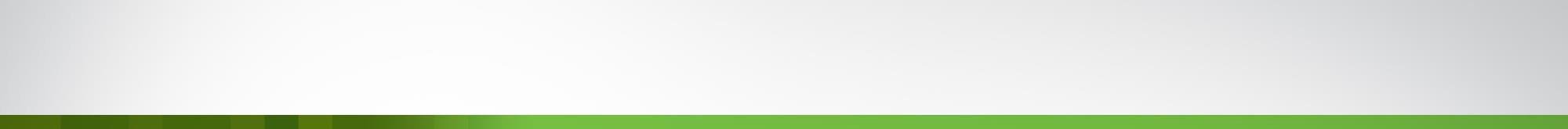 Application Preparation Resources
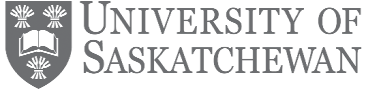 USask Resources:

USask Grants repository
Grants Repository - Home (sharepoint.com)

Videos and slides from our previous NSERC grant workshops 
Tri-Council Research Support - Office of the Vice President Research - Research | University of Saskatchewan (usask.ca)
Comprehensive list of resources available for the EDI component of your Discovery Grant application:
https://usaskca1-my.sharepoint.com/:w:/g/personal/maj944_usask_ca/EYGxUNh9HdZNhcWOjgrMZpgBpjpmZ1L6ryF5icyVf9vFIg?e=HENzqh
www.usask.ca
•
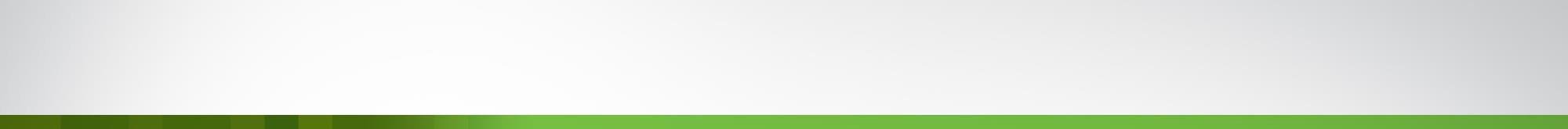 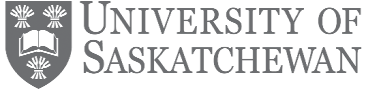 NSERC Research Facilitation & Planning Team
NSERC Leader: Ron Borowsky
Research Development Specialist, Office of Vice President Research: Manisha Jalla
Research Development Specialist, Office of Vice President Research :, Elmira Jafarieh Yazdi 
Research Facilitators
Agriculture and Bioresources: Danielle Baron
Arts and Science: Colleen Cochran
Engineering: Heidi Smithson
Dentistry and School of Public Health: Janice Michael
Kinesiology/Pharmacy and Nutrition: Gen Clark
Medicine: Biomedical Departments (BMI, APP) : Bruna Bonavia-Fisher; Department of Medicine: Ozlem Sari Department of Surgery: Karen Mosier ; Department of Pediatrics: Tova Dybvig
Department of Psychiatry: Mariam Alaverdashvili ; Departments of Family Medicine, Medical Imaging, Obstetrics & Gynecology, Oncology, Ophthalmology, Pathology and Laboratory Medicine: Mark Milne
Western College of Veterinary Medicine: Tera Ebach
School of Environment and Sustainability: Graham Fairhurst
Research Acceleration and Strategic Initiatives (Large Scale Grants) : James Dobson


www.usask.ca
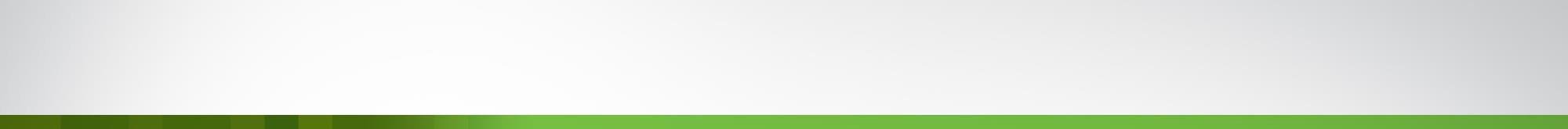 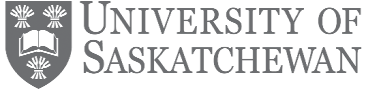 Research Support Specialists, Research Acceleration and Strategic Initiatives
www.usask.ca